3rd Grade Unit 2 Geometry
MATH EXPRESSIONS

Created By: Mrs. Leanna Hopkins
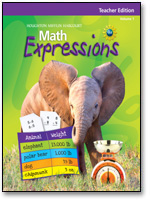 Do you remember?
Line segment
Endpoint
Line
Horizontal 
 Vertical 
Parallel 
Perpendicular
Triangle
Quadrilateral
Opposite
Adjacent
Parallelogram
Rhombus
Rectangle
Square
Perimeter
Centimeter
Line segment
A part of a line; A line segment has two endpoints
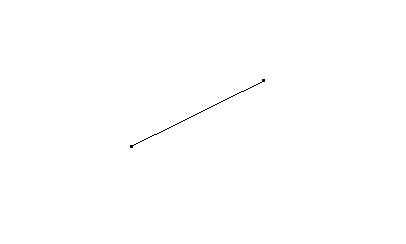 Endpoint
The point at either end of a line segment
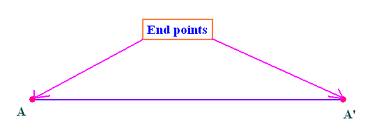 Line
A straight path that goes on forever in opposite directions



What are some types of lines? 
Horizontal
Vertical
Parallel
Perpindicular
Horizontal lines
Lines that extend in two directions, left and right.
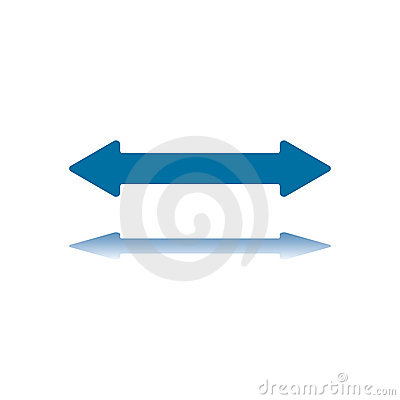 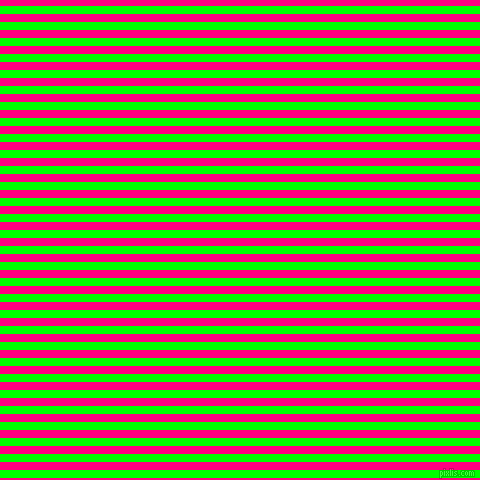 What is the opposite of horizontal?
Vertical
Vertical lines
Lines that extend in two directions, up and down
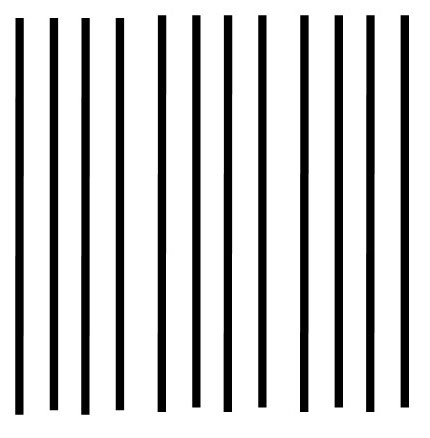 Parallel lines
Two lines that are the same distance apart everywhere
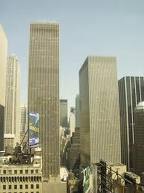 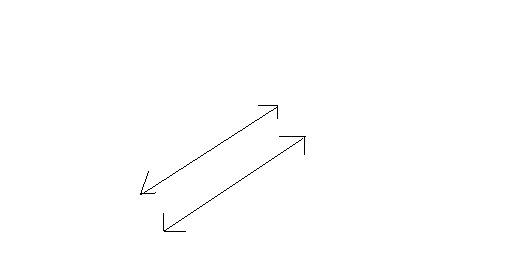 What is the opposite of parallel?
Perpendicular
Perpendicular lines
Two lines that cross to form right angles
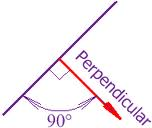 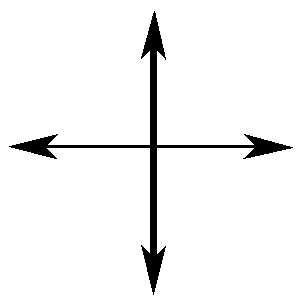 Triangle
A polygon with three sides
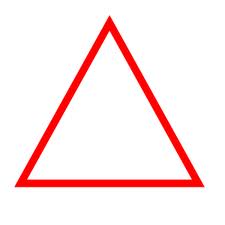 What is a polygon with four sides called?
A quadrilateral
Quadrilateral
A polygon with 4 sides
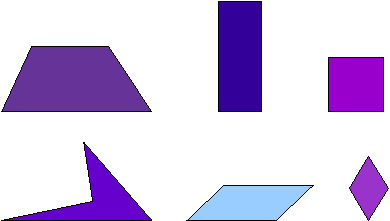 What are some types of quadrilaterals?
Parallelograms   Trapezoids  Squares  Rectangles  Rhombuses
Opposite sides
Sides that are across from each other; they do not meet at a point
Example:    


Sides A and B are opposite of each other
Would sides A and D be opposite of each other? 
No
What would sides A and D be? 
Adjacent to each other
A
D
C
B
Adjacent sides
Two sides that meet at a point
Example:




Sides A and D are adjacent to each other
Are sides A and B opposite or adjacent? 
Opposite
A
C
D
B
Parallelogram
A quadrilateral with both pairs of opposite sides parallel






What are some examples of parallelograms? 
Rhombus     Square    Rectangle
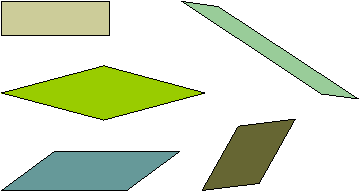 Rhombus
A parallelogram with congruent sides
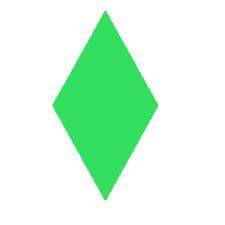 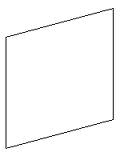 Rectangle
A parallelogram that has all right angles
Square
A parallelogram with 4 congruent sides and 4 right angles
A square is both a rhombus and a rectangle
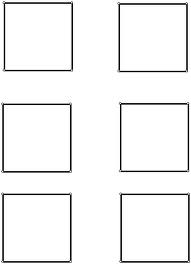 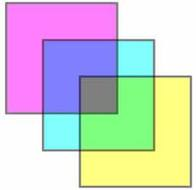 Perimeter
The distance around the outside of a figure
2
1+2+1+2 = 6
6 is the perimeter of the figure
1
1
2
Centimeter
A metric unit of measurement used to measure length
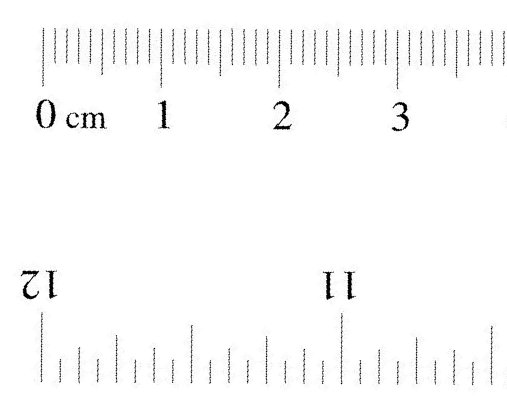 Line or line segment ?
Horizontal or Vertical?
Parallel or perpendicular?
Triangle or quadrilateral ?
Rhombus or rectangle?
What is the perimeter?
1
1
3
Good luck on the test (: